Bestar Hospitality
https://www.bestarfurn.com/
TV Stand Series
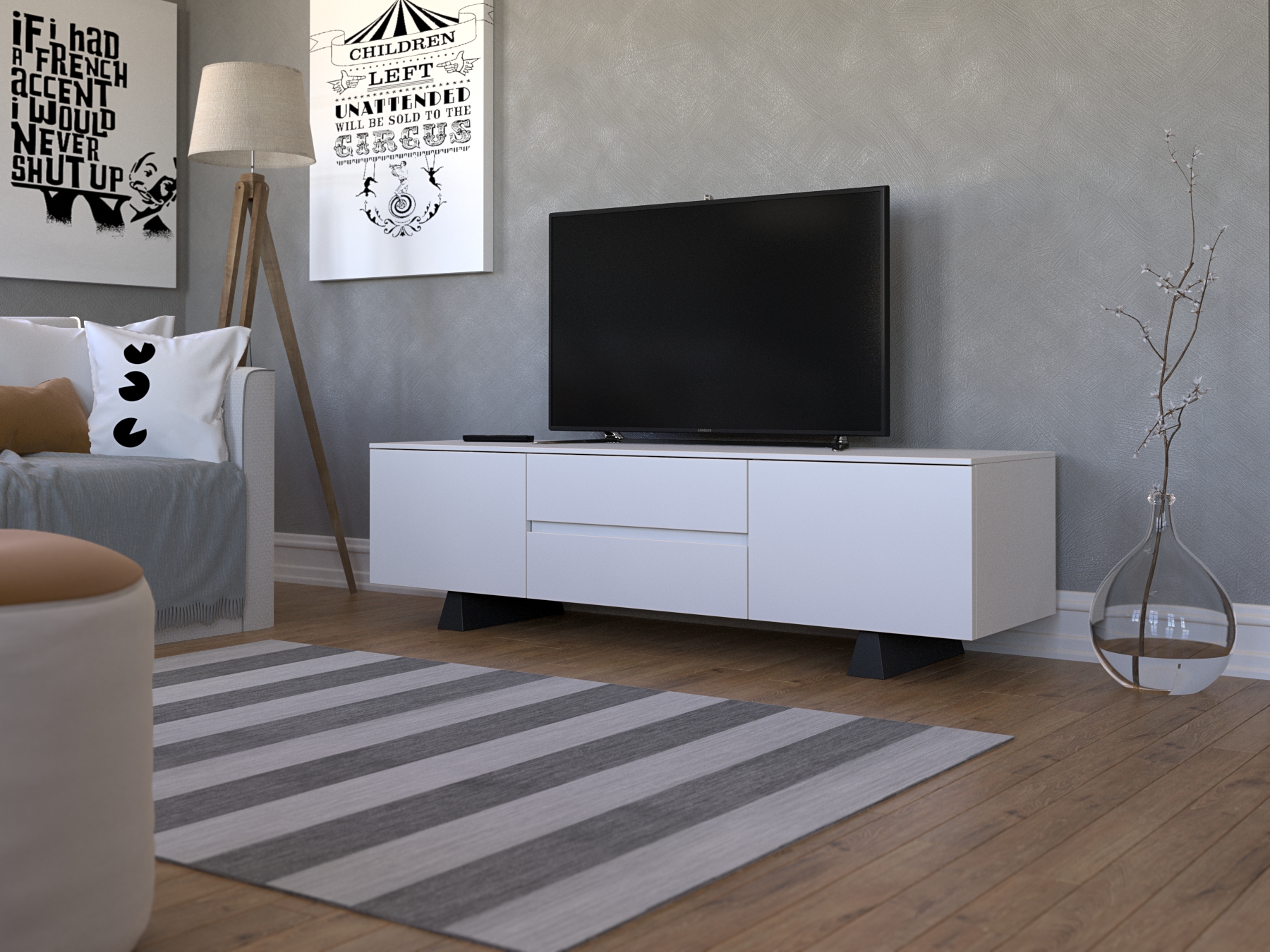 Tv-stand  program 

The bridge.  1600 mm  white
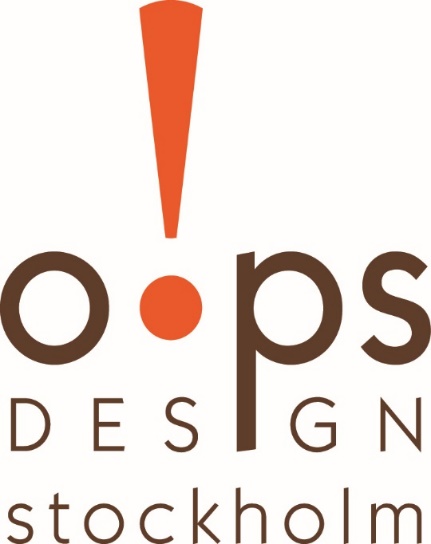 Design Johan Hellström
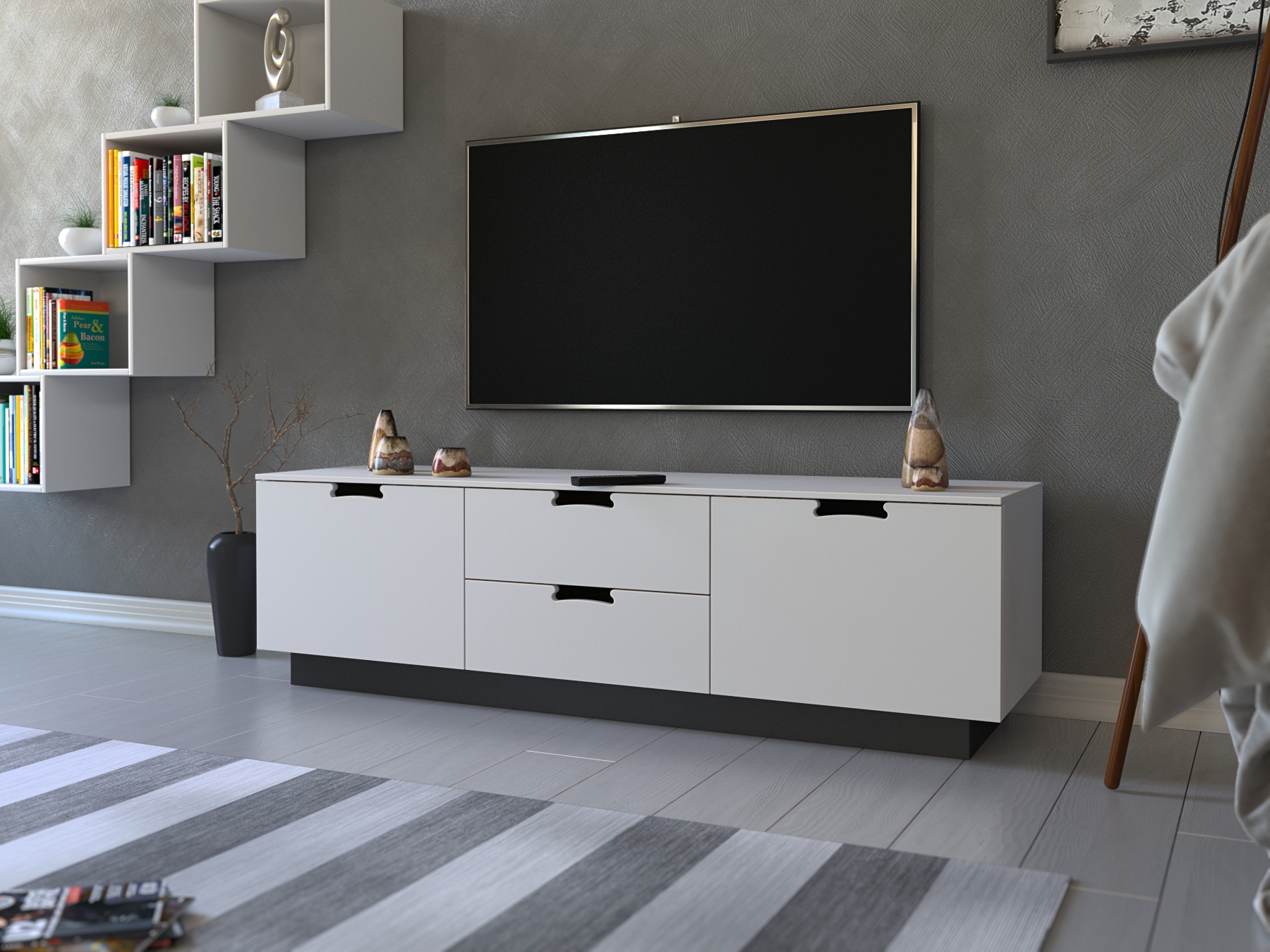 Tv-stand  program 

Country  1500 mm , white
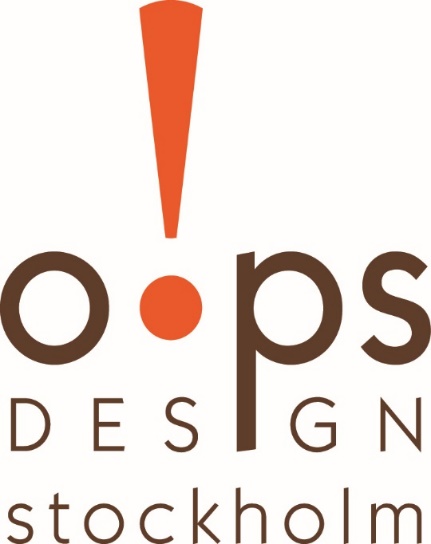 Design Johan Hellström
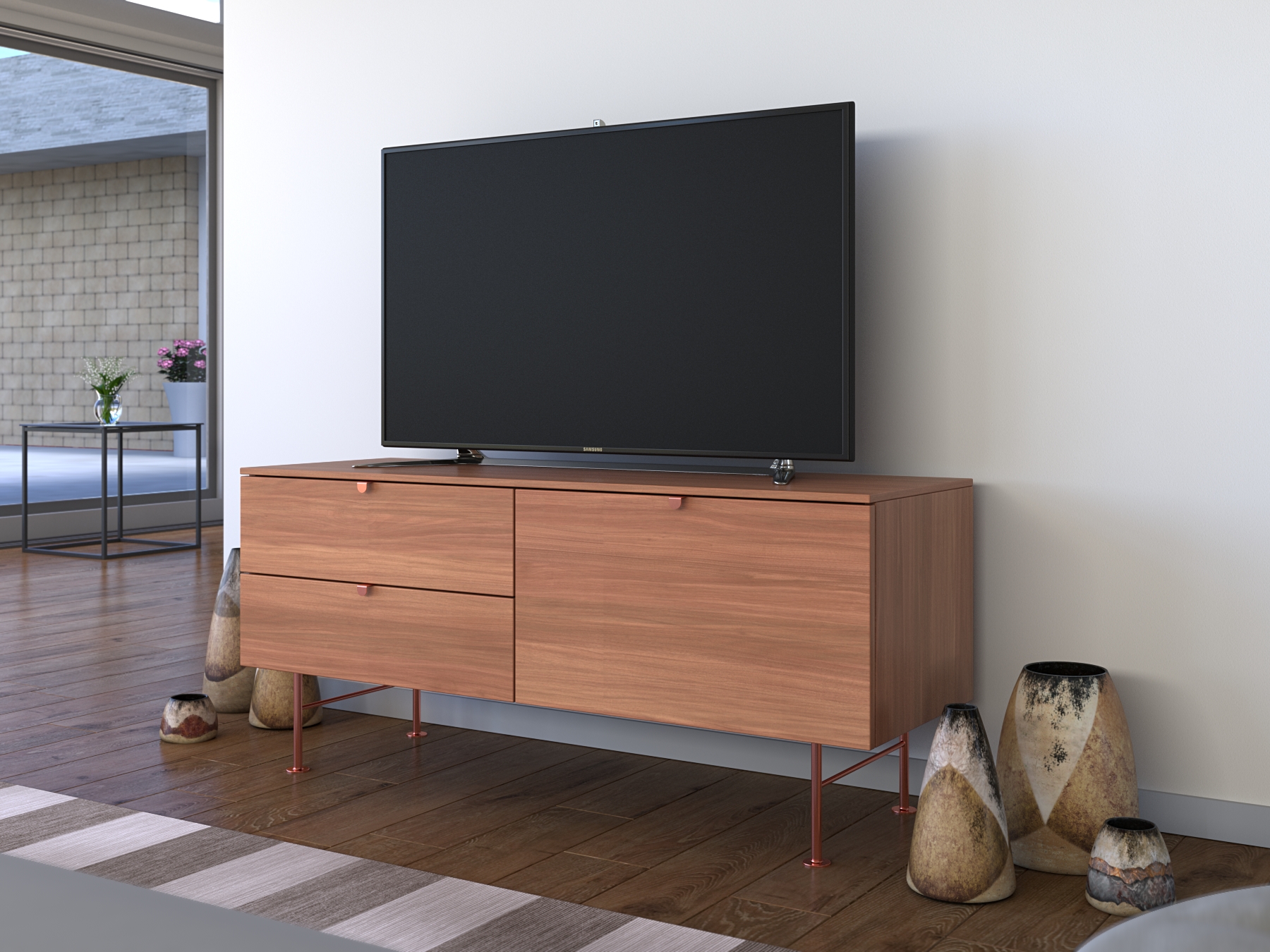 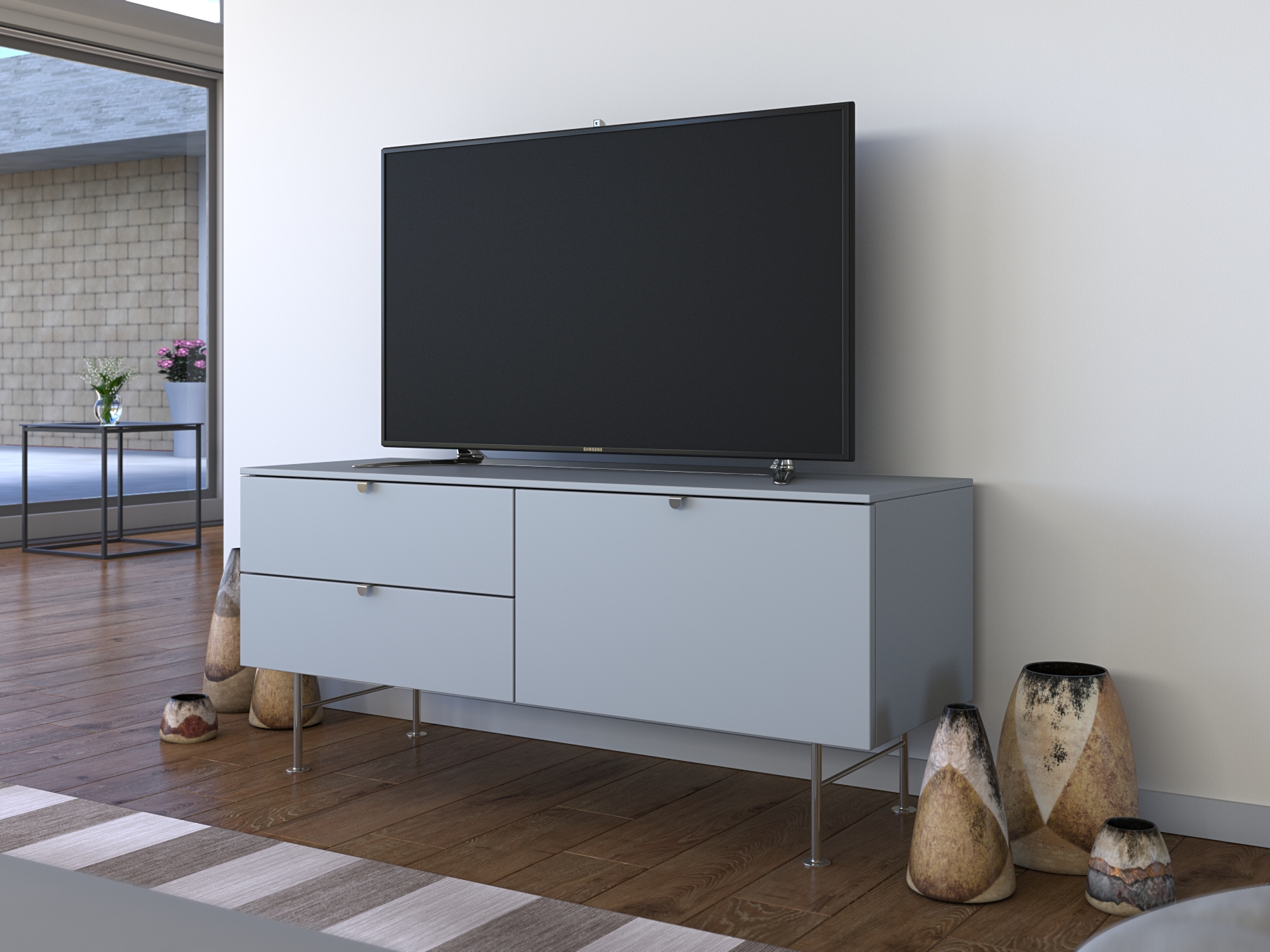 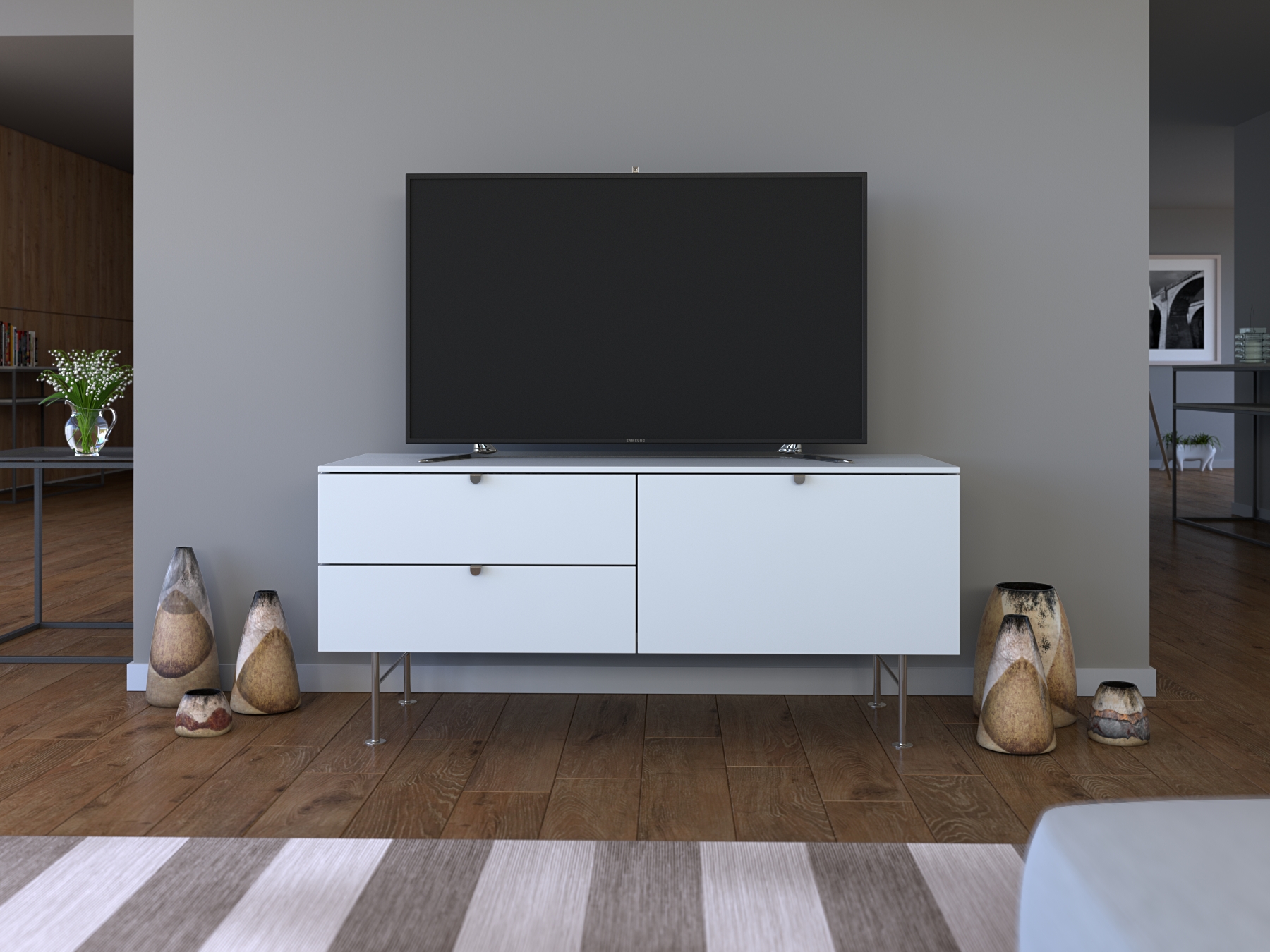 1200 mm
Tv-stand  program 

Wilson. 
1200 mm 
1600 mm
2000 mm
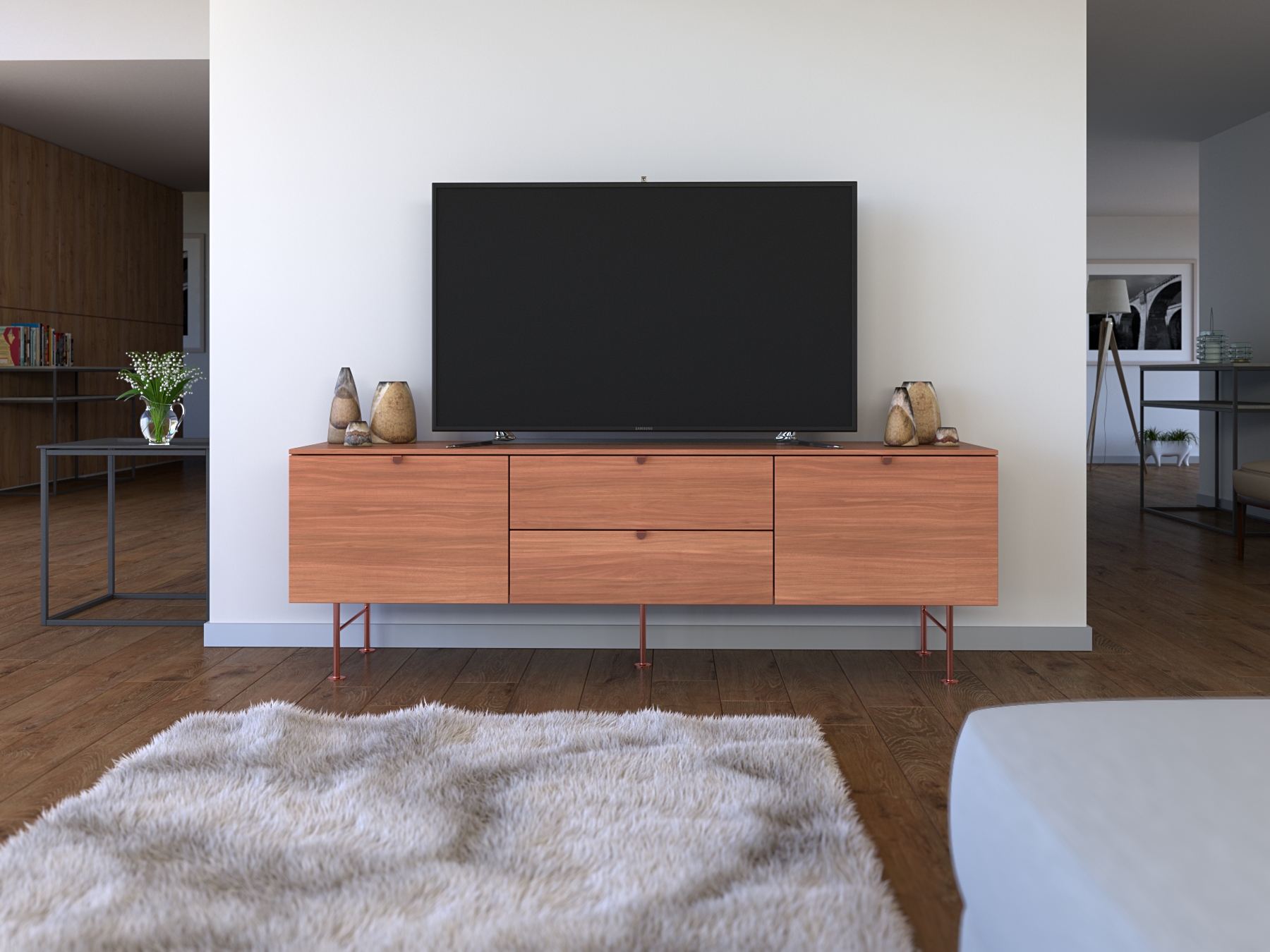 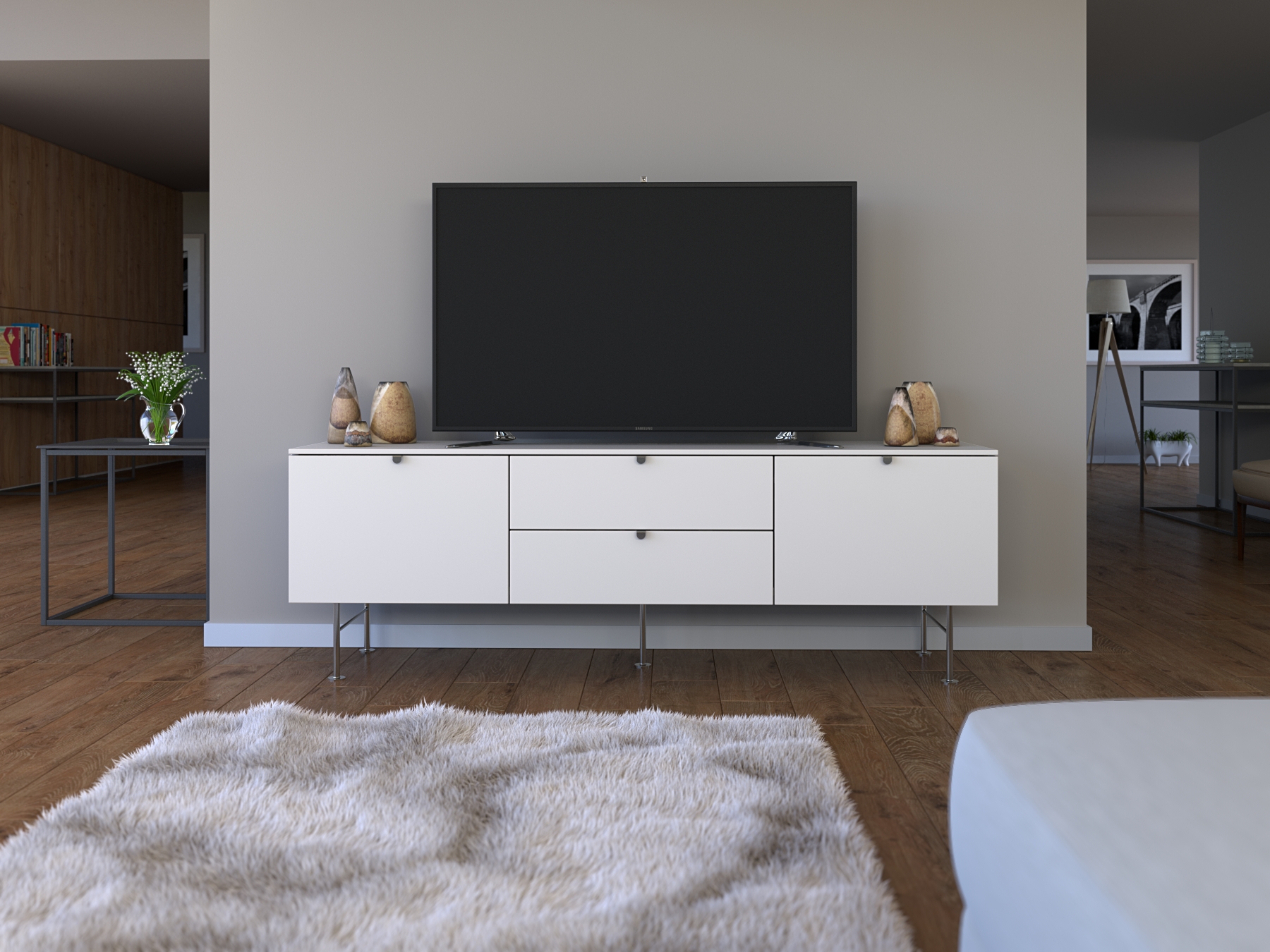 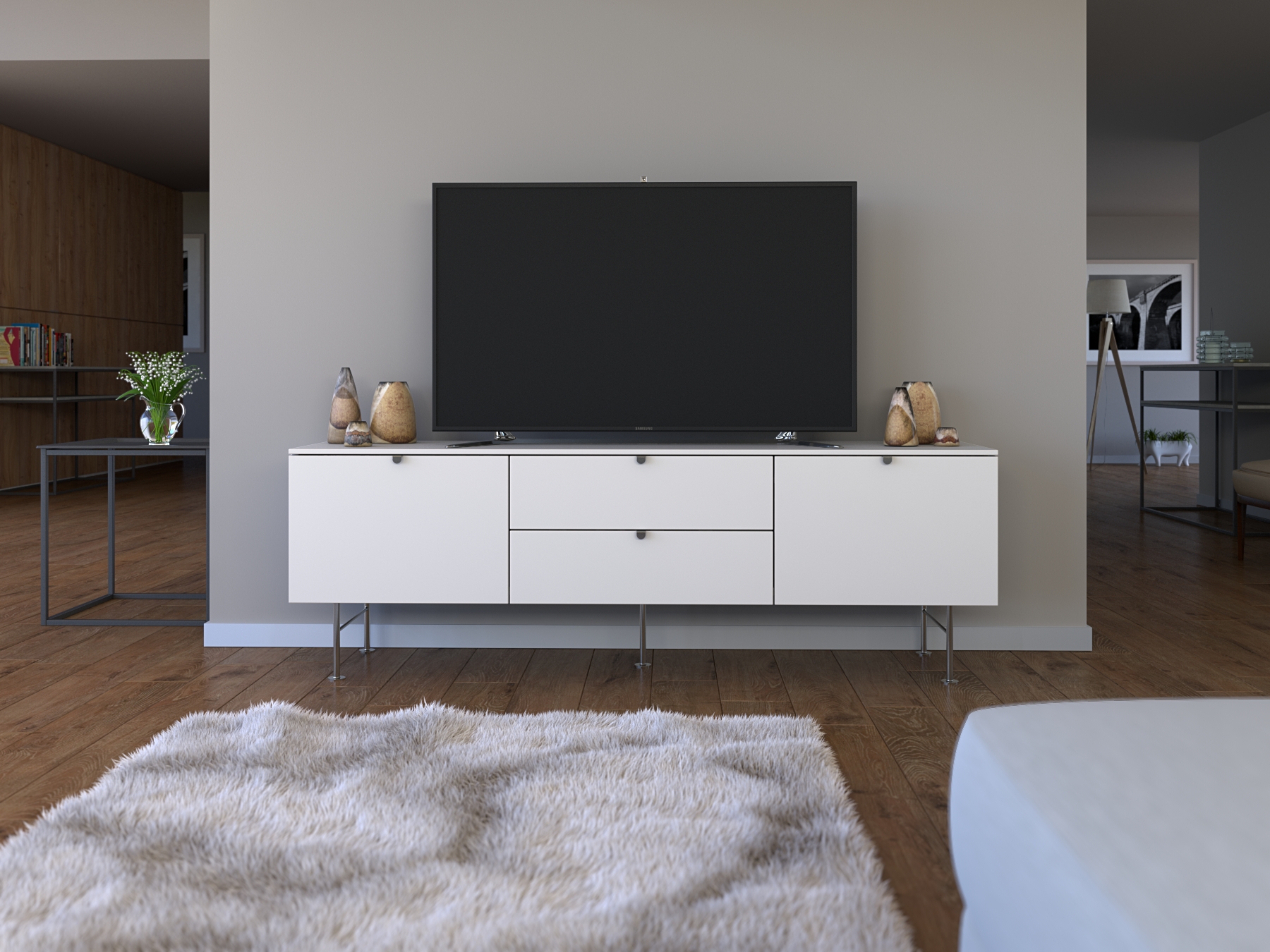 1600 mm
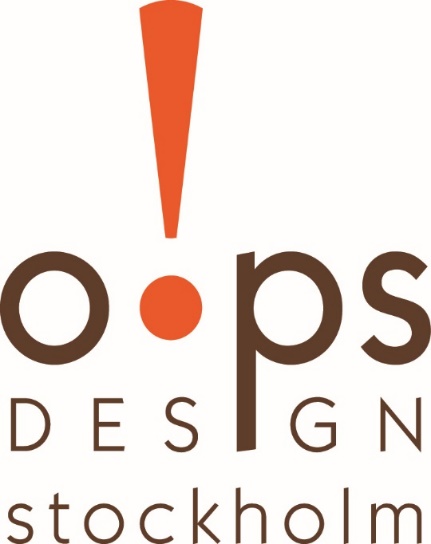 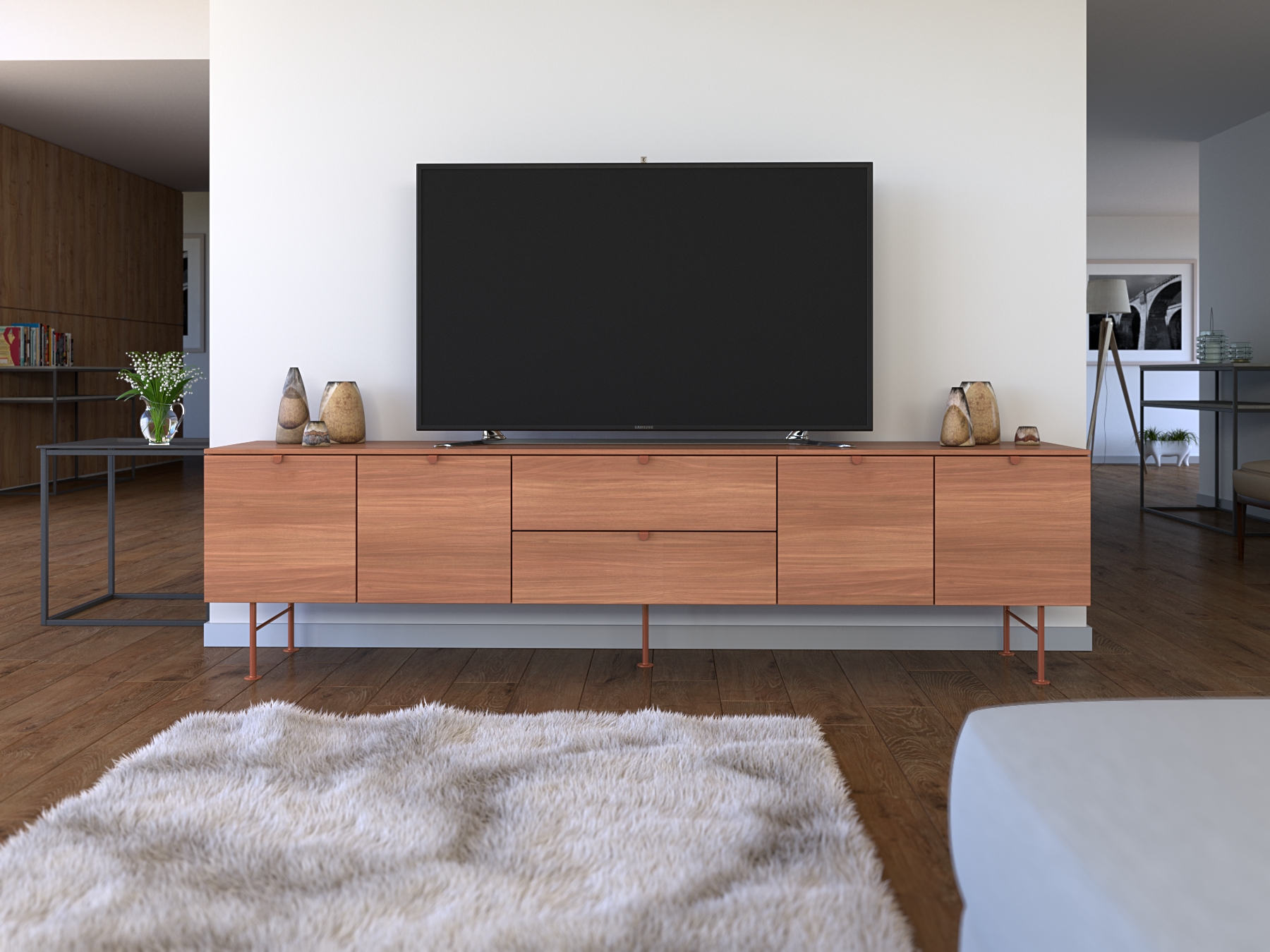 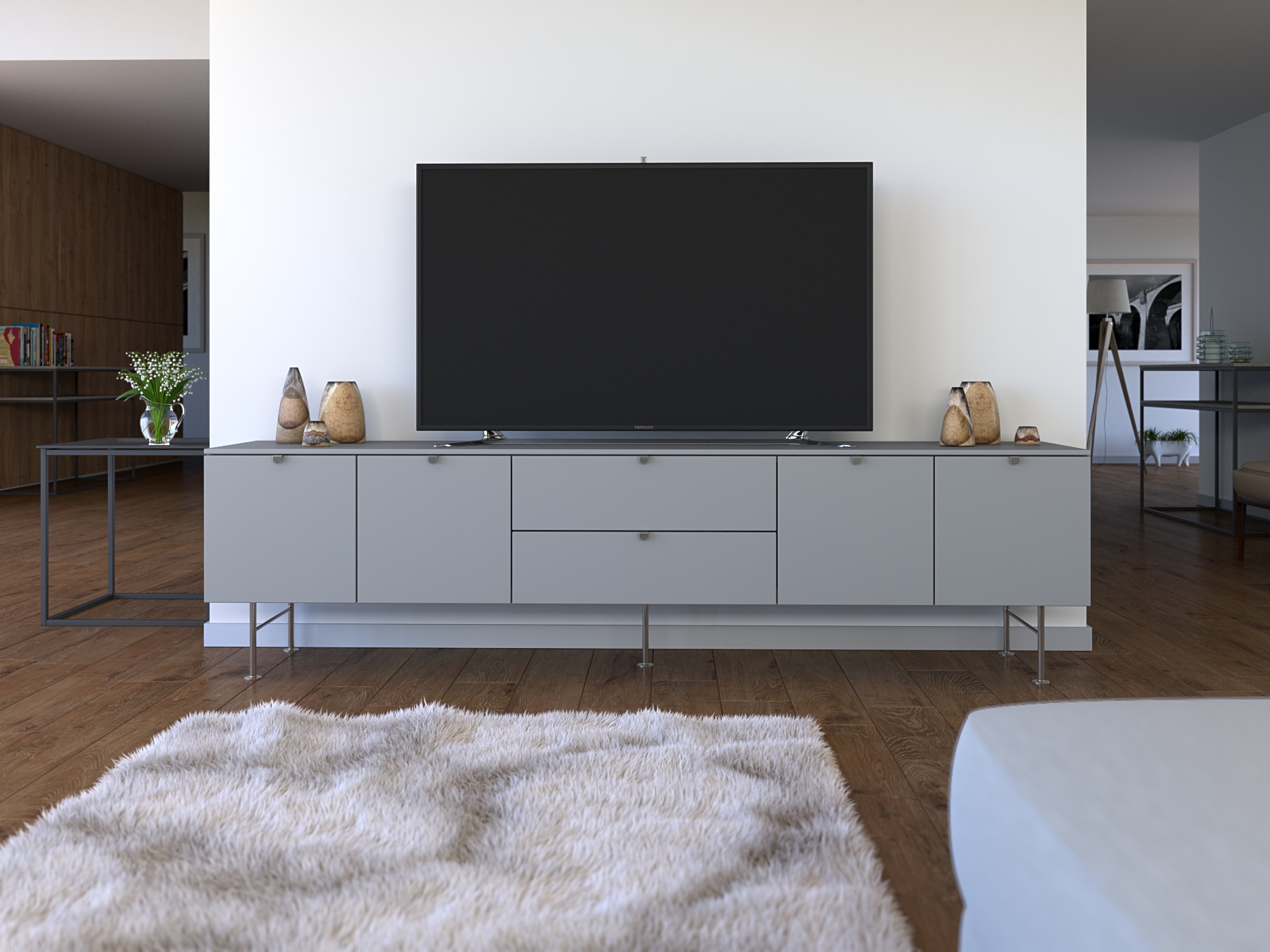 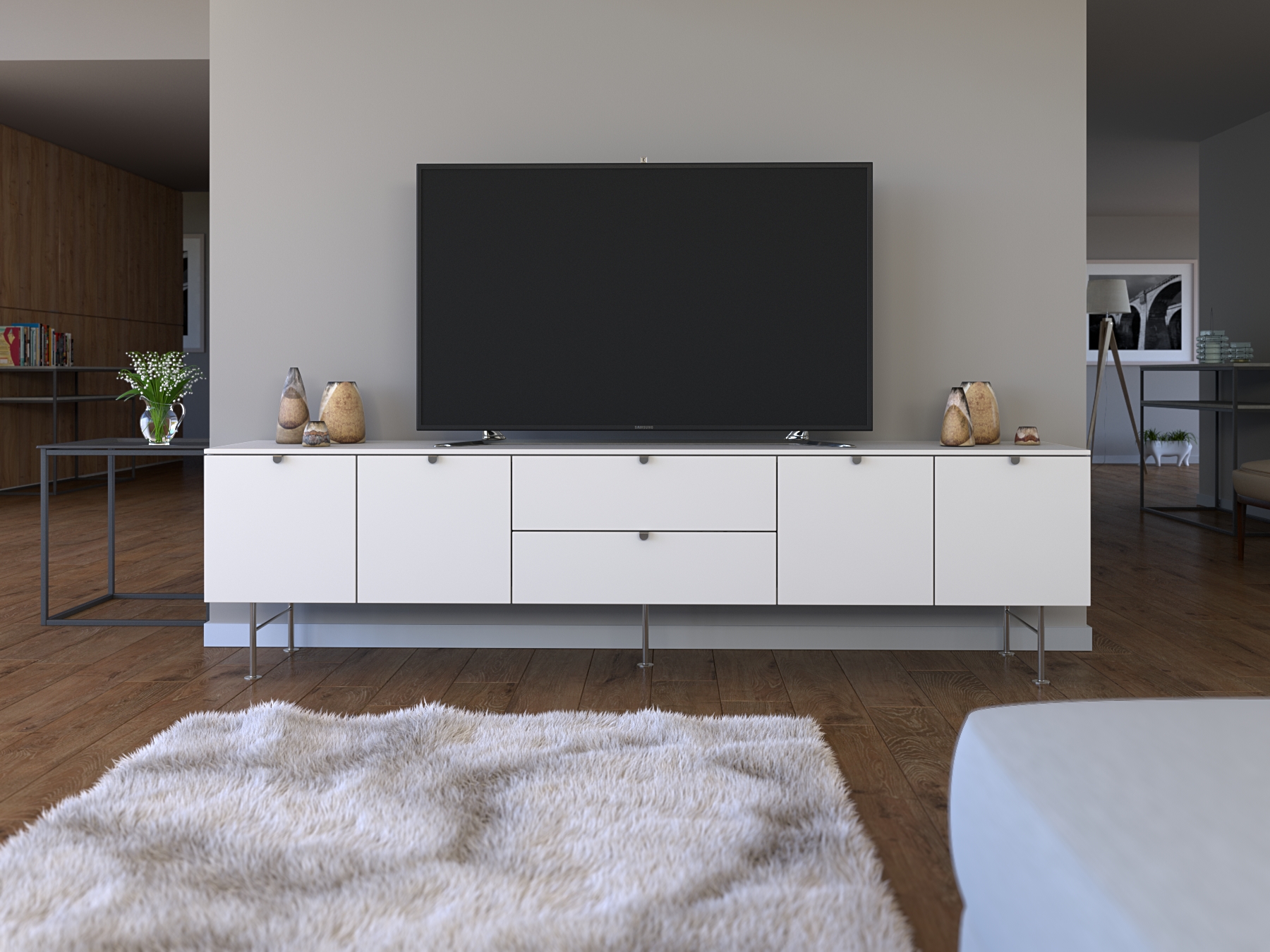 2000 mm
Design Johan Hellström
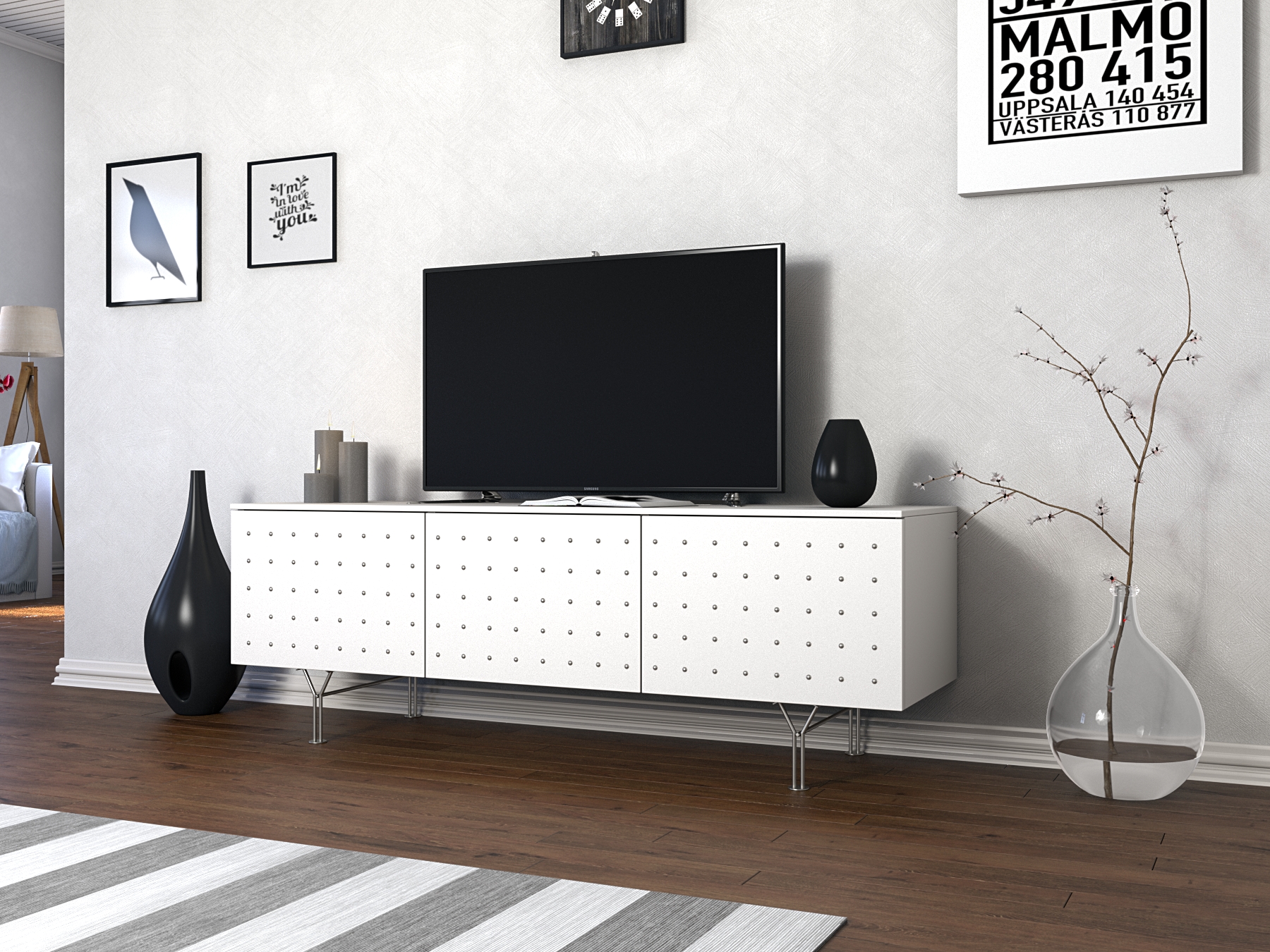 Tv-stand  program

Dot's.  1500 mm
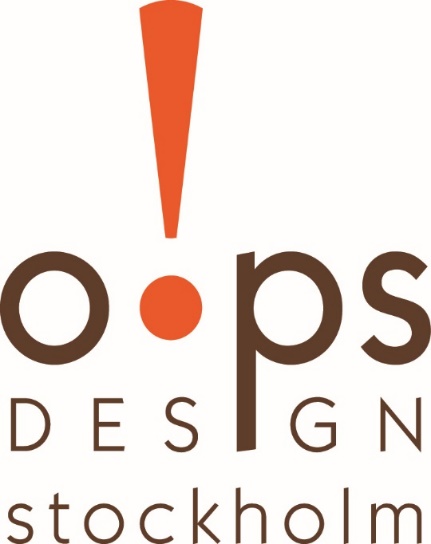 Design Johan Hellström
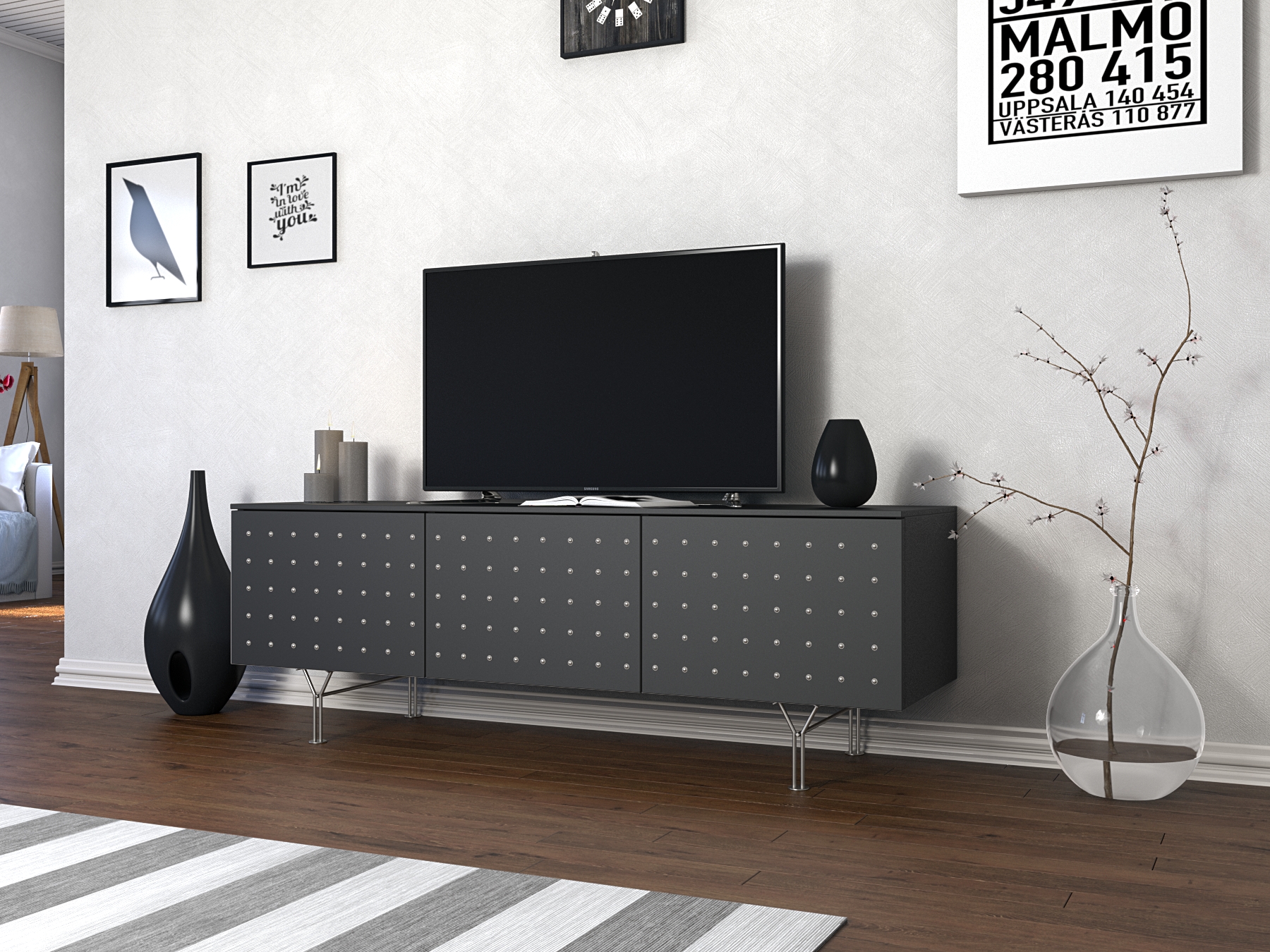 Tv-stand  program 

Dot´s.   black  1500 mm
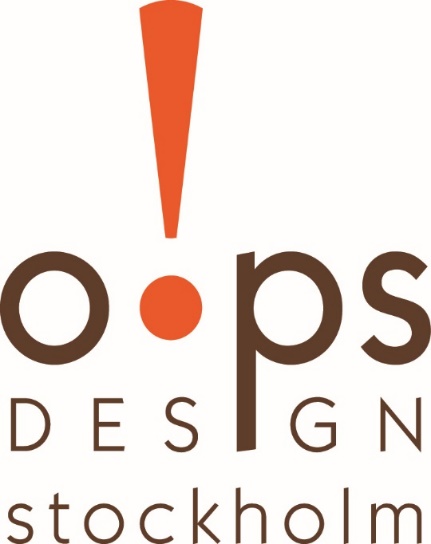 Design Johan Hellström
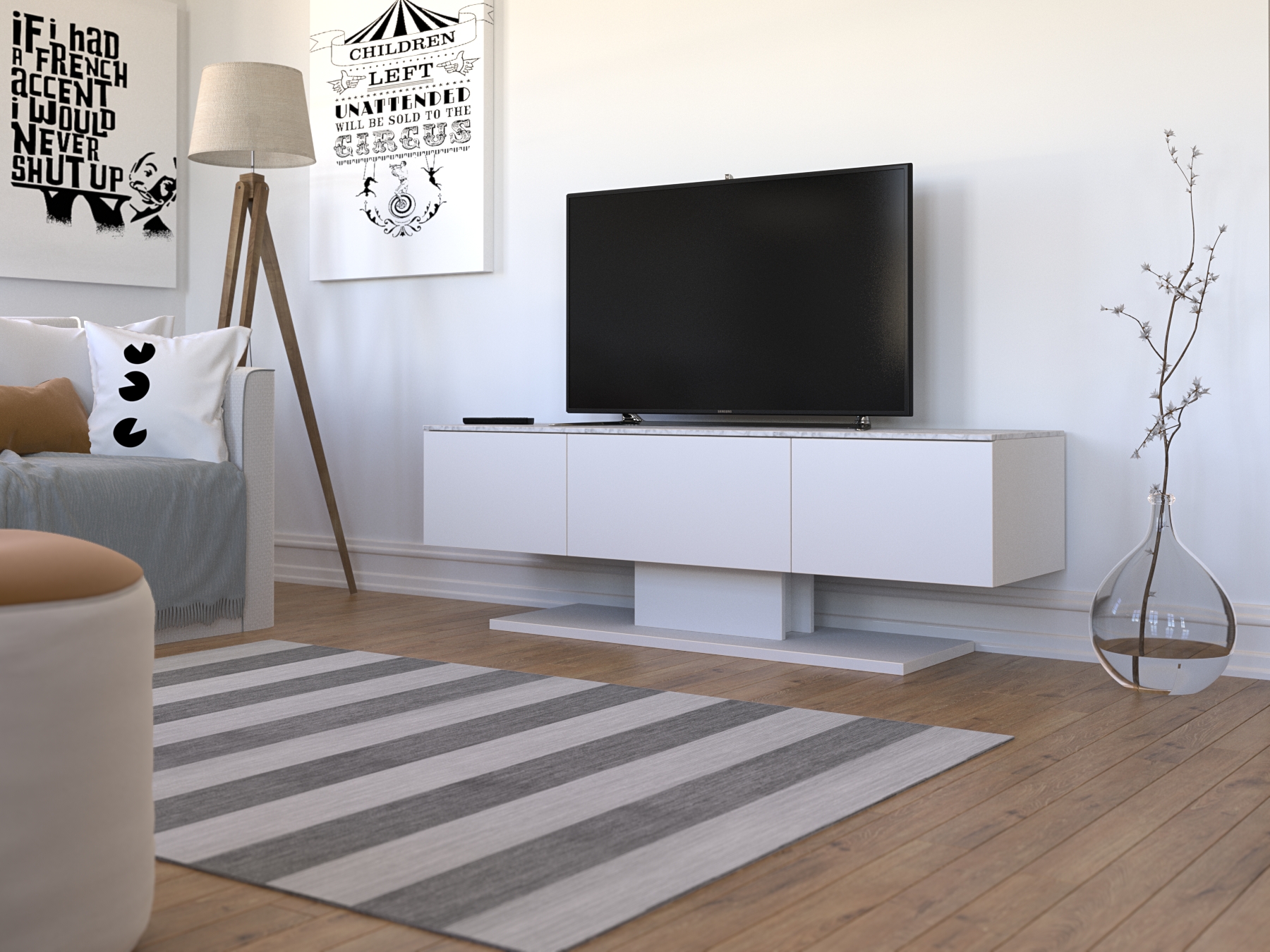 Tv-stand  program 

Loft.  white, marble top  1500 mm
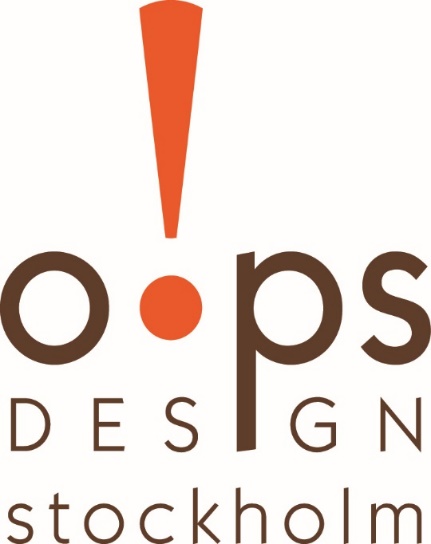 Design Johan Hellström
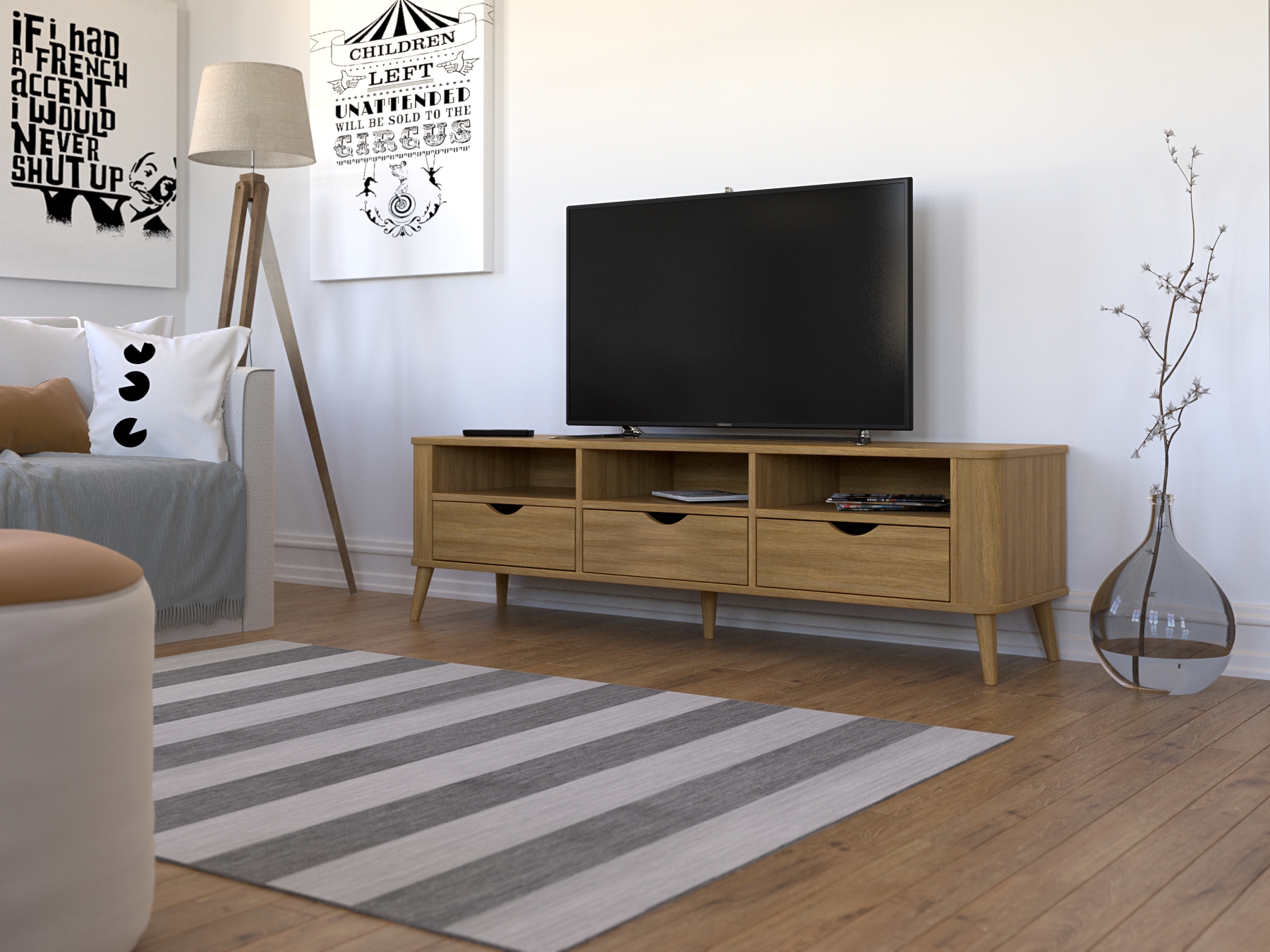 Tv-stand  program 

Oregon. 1600 mm , oak
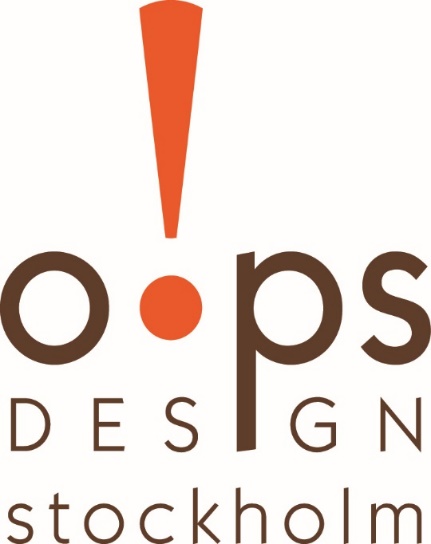 Design Johan Hellström
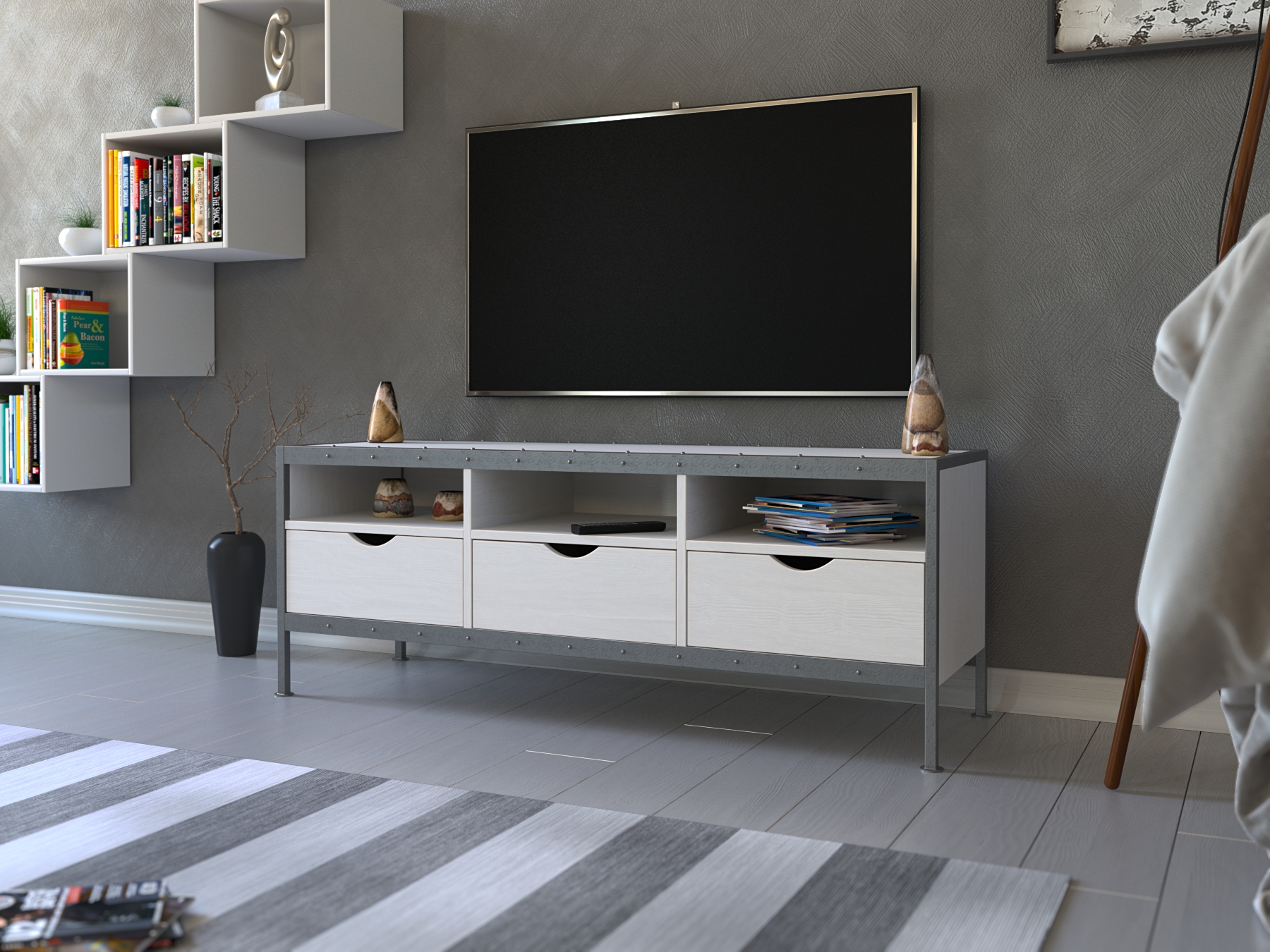 Tv-stand  program 

Rivet. 1600 mm ,white oak, grey steel
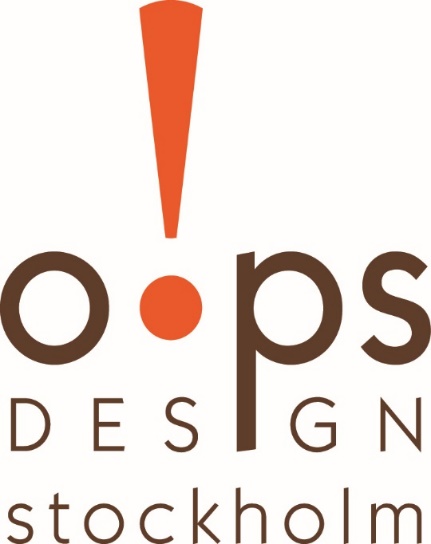 Design Johan Hellström
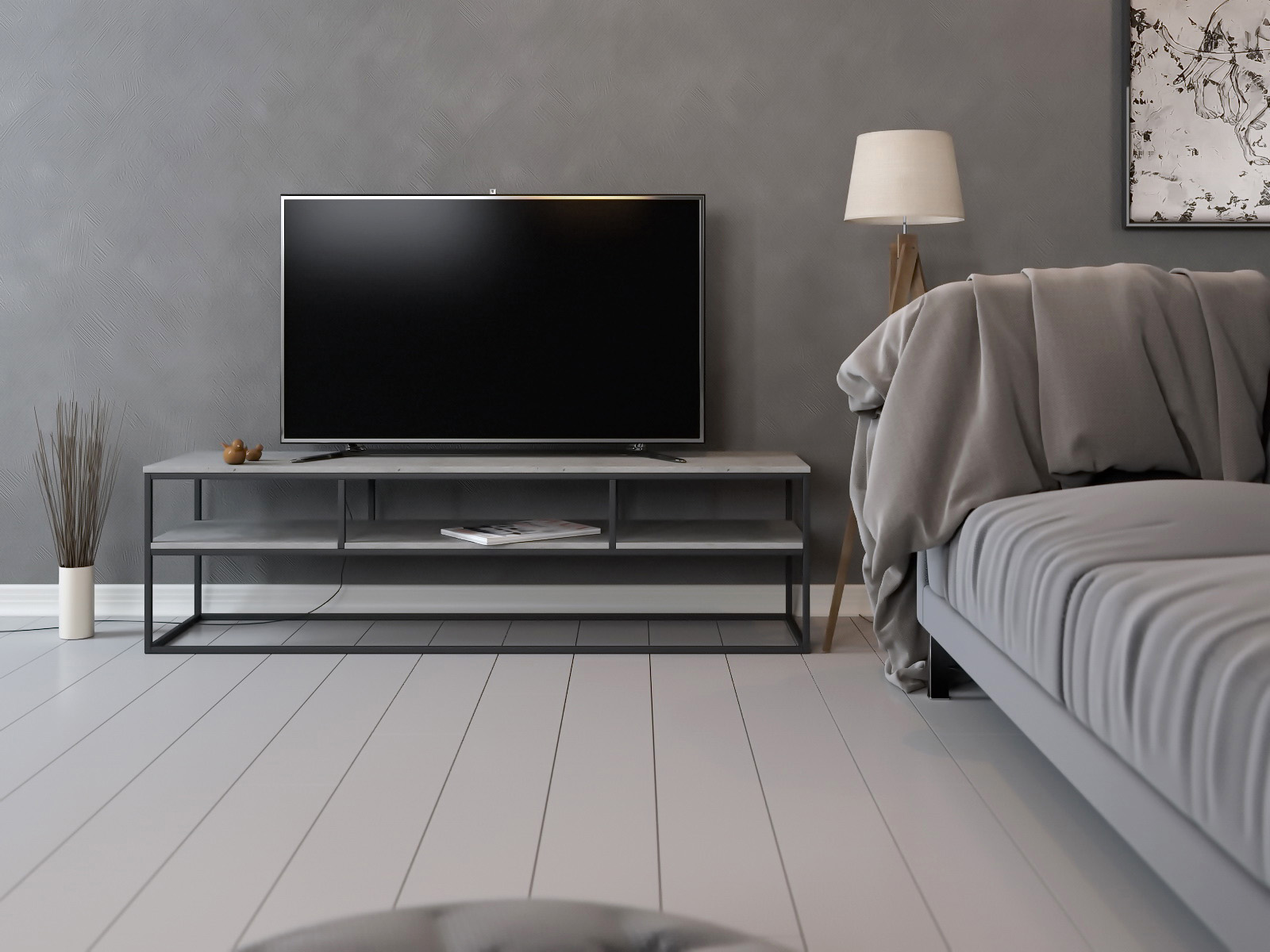 Tv-stand  program 

Berlin .  
1600 mm , firbre cement tops
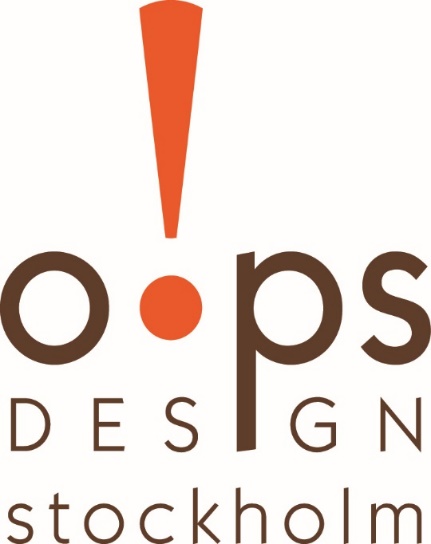 Design Johan Hellström
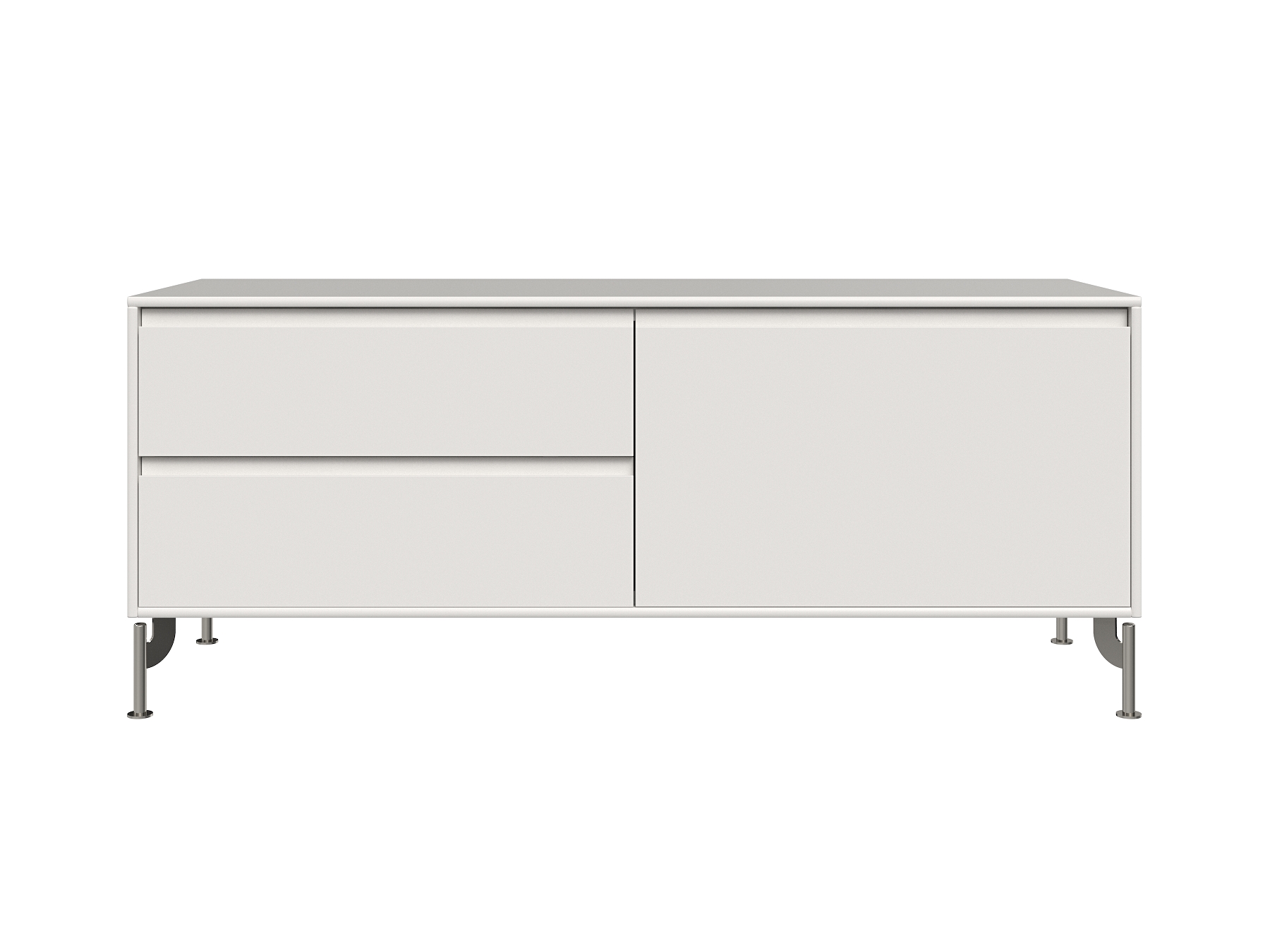 1200 mm
Tv-stand  program 

Jylland.
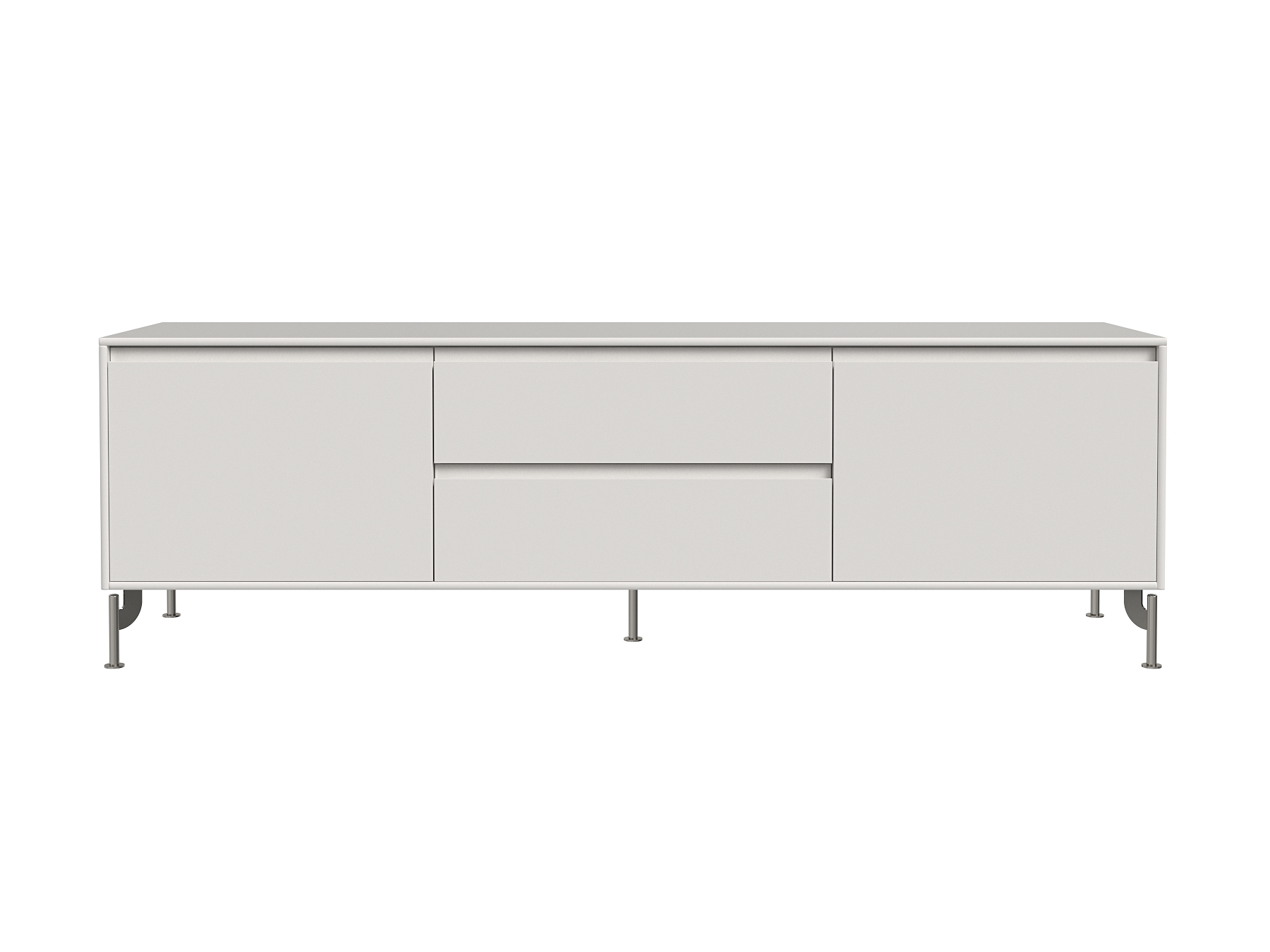 1600 mm
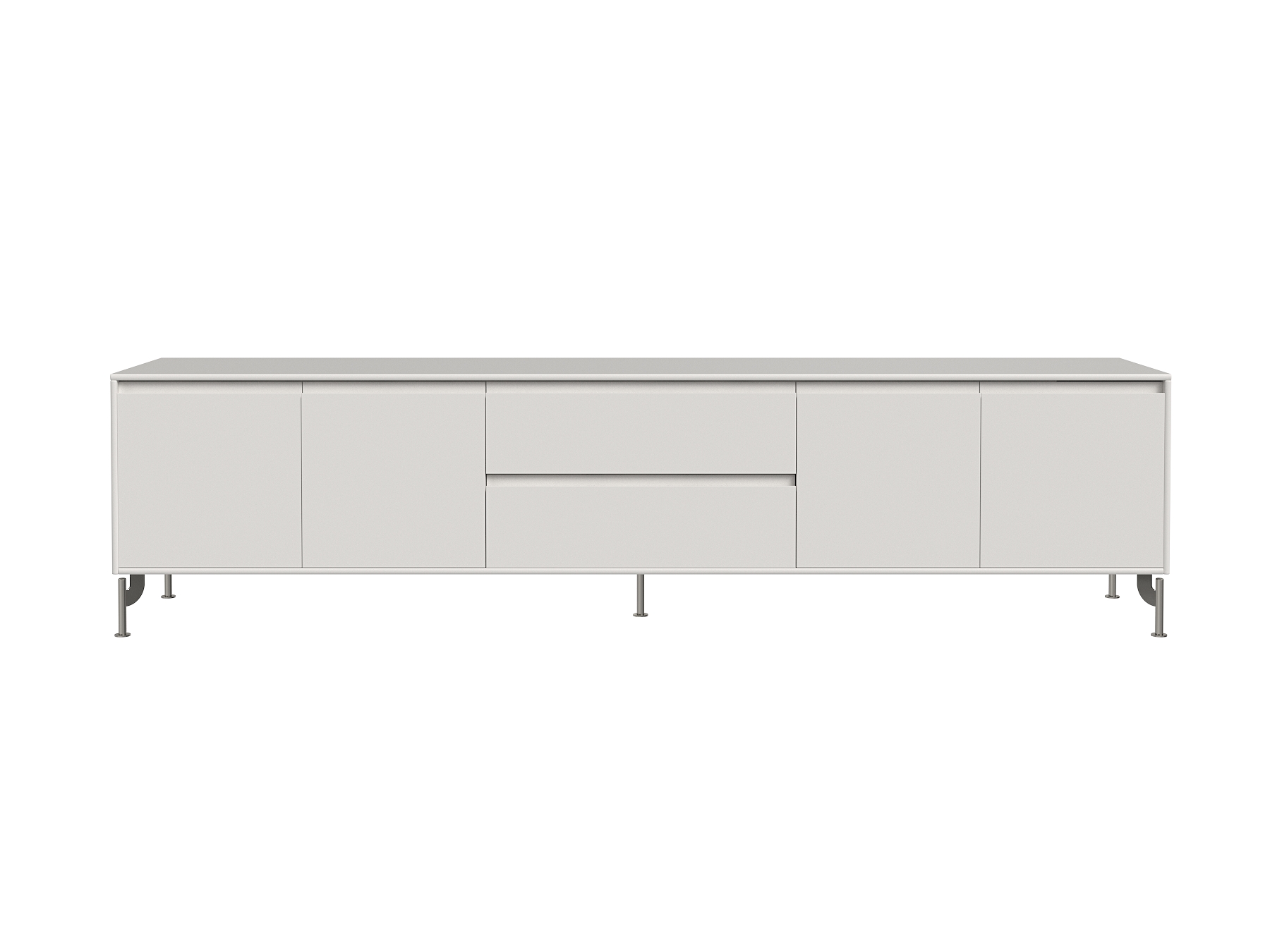 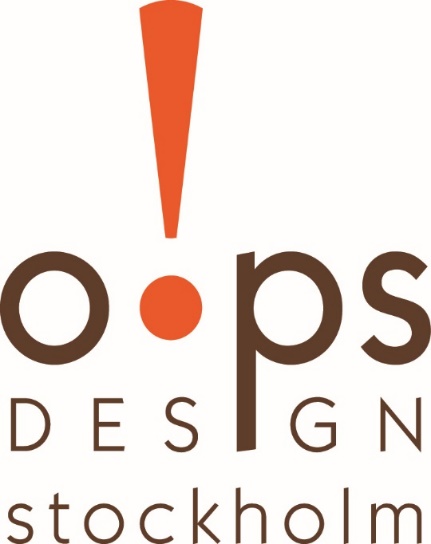 2000 mm
Design Johan Hellström
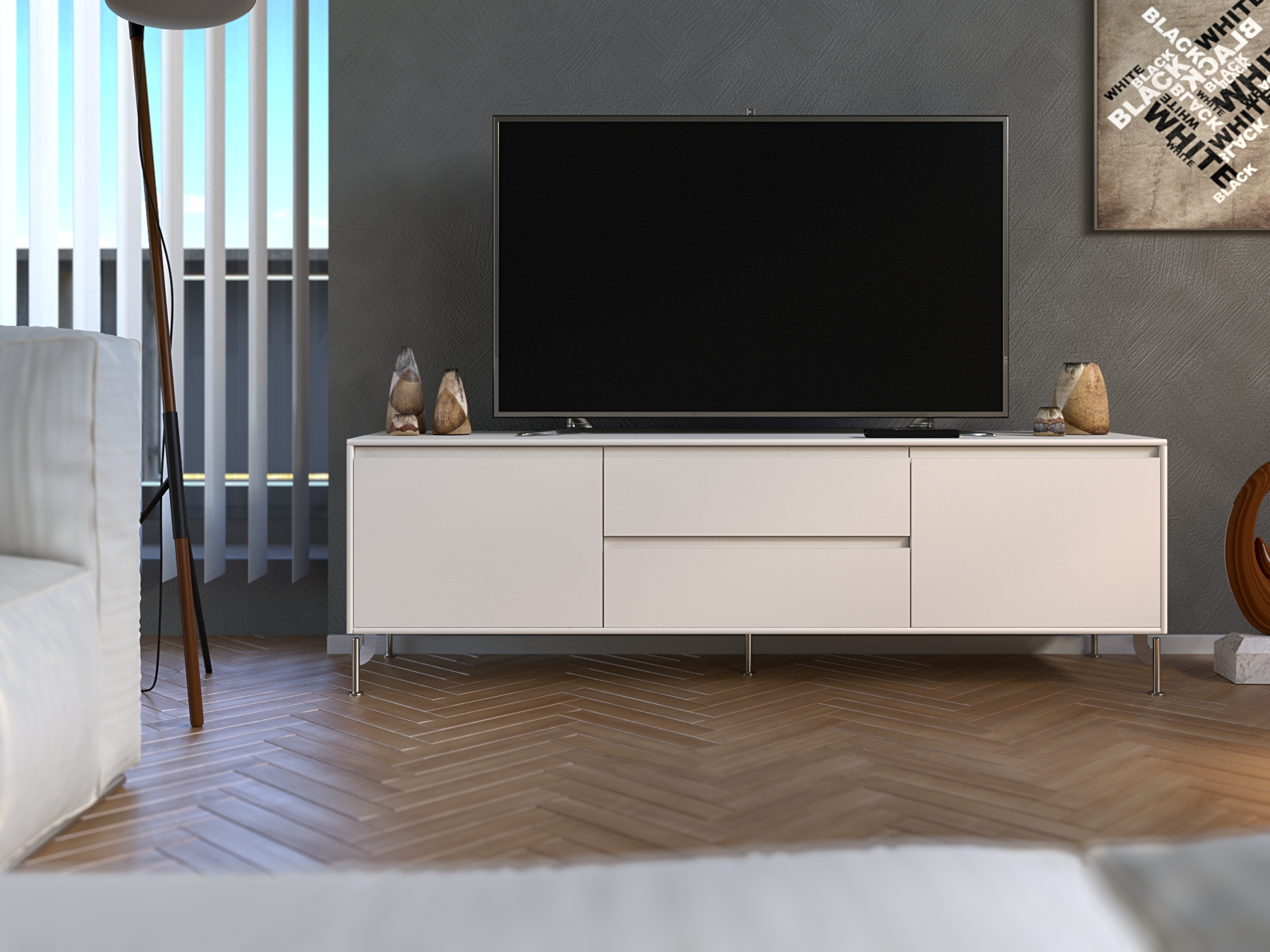 Tv-stand  program 

Jylland.  1600 mm ,white
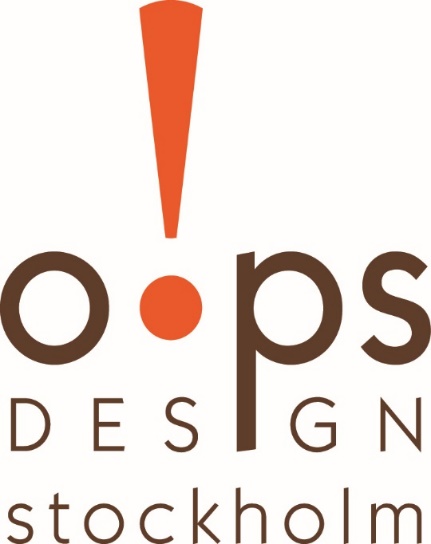 Design Johan Hellström
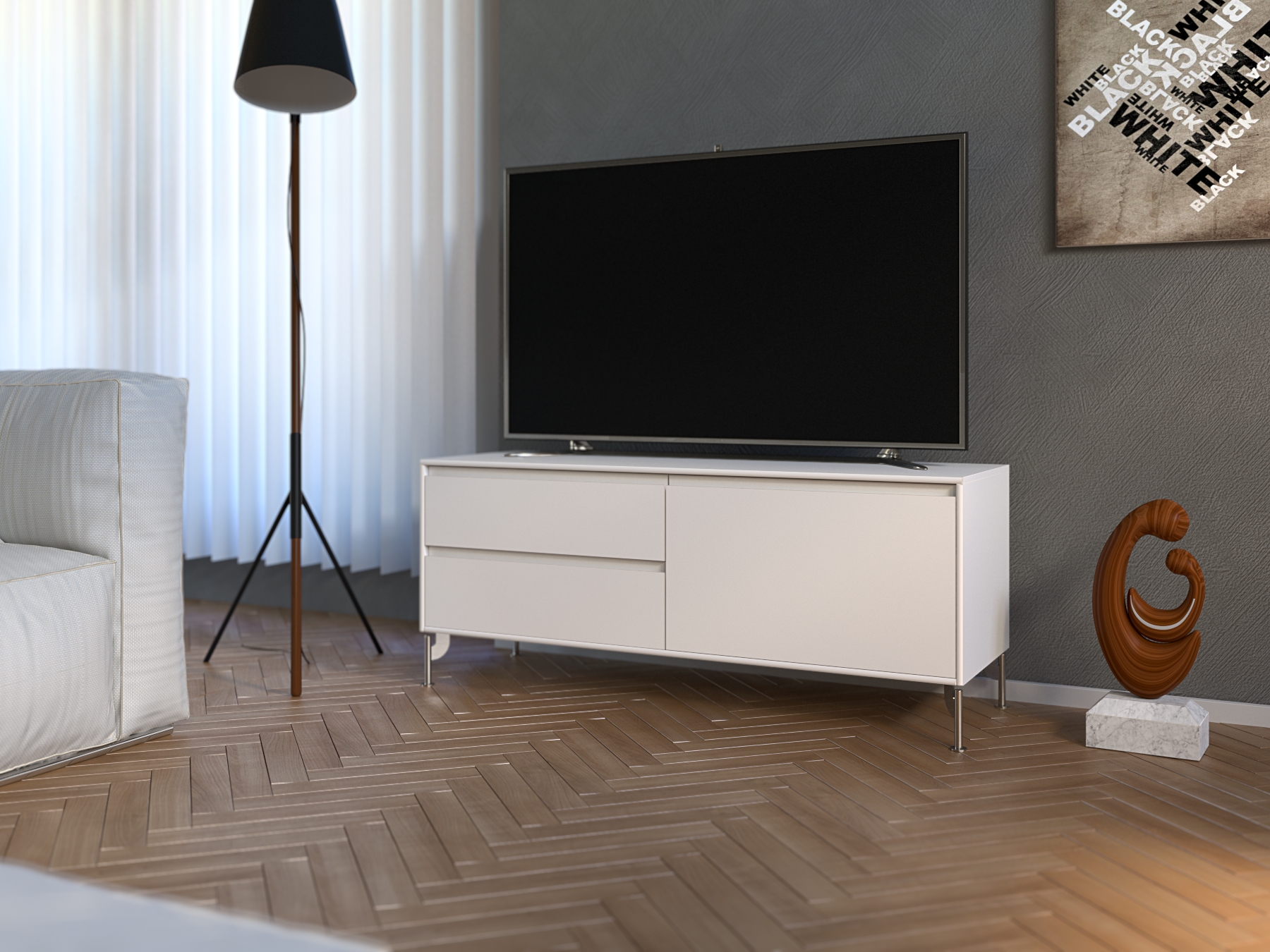 Tv-stand  program 

Jylland.  
1200 mm ,white
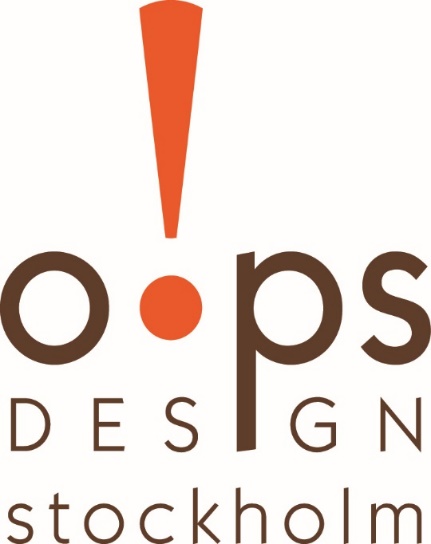 Design Johan Hellström